РАСПРОСТРАНЕНИЕ ЭФФЕКТИВНЫХ МОДЕЛЕЙ ГОСУДАРСТВЕННО-ОБЩЕСТВЕННОГО УПРАВЛЕНИЯ ОБРАЗОВАНИЕМ 
В ЦЕЛЯХ ПОВЫШЕНИЯ ОХВАТА ДЕТЕЙ ПРОГРАММАМИ ДОПОЛНИТЕЛЬНОГО ОБРАЗОВАНИЯ. РЕГИОНАЛЬНЫЕ ПРОГРАММЫ. ЛУЧШИЕ ПРАКТИКИ.
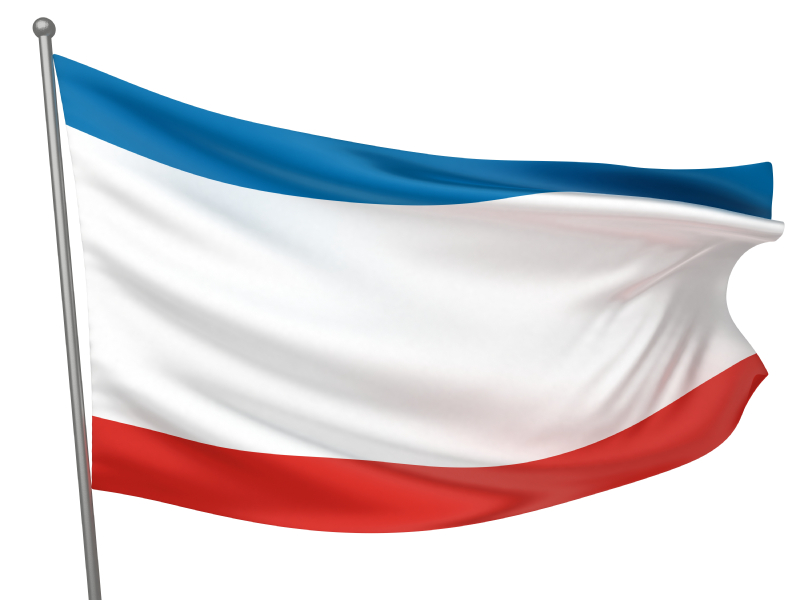 ИЗ ОПЫТА РАБОТЫУПРАВЛЕНИЯ ОБРАЗОВАНИЯАДМИНИСТРАЦИИ ГОРОДА ФЕОДОСИИ
Начальник управления образования 
Администрации города Феодосии
Республики Крым
Н.И. Алексеенко
г. Феодосия,
2015 год
КОНЦЕПЦИЯ РАЗВИТИЯ ДОПОЛНИТЕЛЬНОГО ОБРАЗОВАНИЯ ДЕТЕЙ
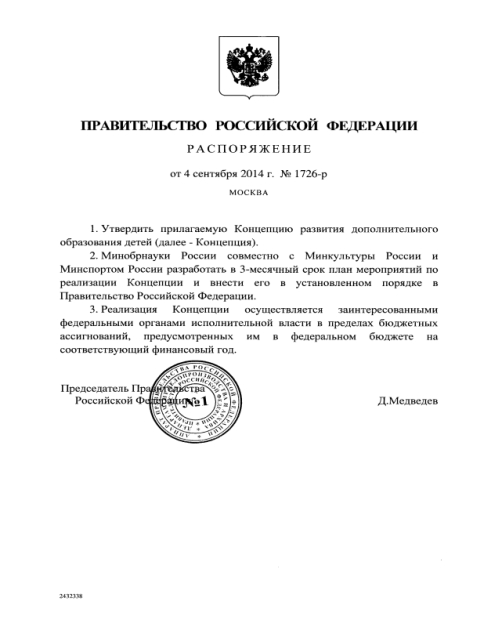 Концепция развития дополнительного образования детей утверждена распоряжением Правительства Российской Федерации от 4 сентября 2014 г. № 1726-р
Цель - обеспечение прав ребенка на развитие, личностное самоопределение и самореализацию, расширение возможностей для удовлетворения разнообразных интересов детей и их семей в сфере дополнительного образования, развитие инновационного потенциала государства
СИСТЕМА ДОПОЛНИТЕЛЬНОГО ОБРАЗОВАНИЯ ДЕТЕЙ Г.ФЕОДОСИИпредставлена 7 организациями дополнительного образования детей
ОХВАТ УЧАЩИХСЯ ПРОГРАММАМИ ДОПОЛНИТЕЛЬНОГО ОБРАЗОВАНИЯ ПО НАПРАВЛЕНИЯМ
ОБЪЕКТЫ ИНФРАСТРУКТУРЫ В СИСТЕМЕ ДОПОЛНИТЕЛЬНОГО ОБРАЗОВАНИЯ ФЕОДОСИИ
ПЕДАГОГИ ДОПОЛНИТЕЛЬНОГО ОБРАЗОВАНИЯ ФЕОДОСИИ ЕЖЕГОДНО ПРИНИМАЮТ УЧАСТИЕ В МЕРОПРИЯТИЯХ, НАПРАВЛЕННЫХ НА ПОВЫШЕНИЕ ПРОФЕССИОНАЛЬНОГО МАСТЕРСТВА
ПОДДЕРЖКА ТАЛАНТЛИВЫХ ДЕТЕЙ И МОЛОДЁЖИ
9 Стипендиатов Совета министров Республики Крым членам Малой  академии  наук  школьников  Крыма  «Искатель»,  Крымской  Малой академии  искусств  и  народных  ремесел
21 Стипендиат
Государственного Совета Республики Крым одарённым учащимся общеобразовательных учреждений
ПОДДЕРЖКА ТАЛАНТЛИВЫХ ДЕТЕЙ И МОЛОДЁЖИ
В 2015 году 
путёвки на оздоровление получили 
более 150 талантливых 
и одарённых 
детей
Участие в профильных сменах на базе республиканских детских оздоровительных центров «Алые паруса», «Сокол».
ПРОБЛЕМЫ ДОПОЛНИТЕЛЬНОГО ОБРАЗОВАНИЯ В РЕСПУБЛИКЕ КРЫМ
ПЕРСПЕКТИВЫ УСПЕШНОГО ФУНКЦИОНИРОВАНИЯ И РАЗВИТИЯ СИСТЕМЫ ДОПОЛНИТЕЛЬНОГО ОБРАЗОВАНИЯ ДЕТЕЙ В РЕСПУБЛИКЕ КРЫМ
НАПРАВЛЕНИЯ ВОСПИТАТЕЛЬНОЙ ДЕЯТЕЛЬНОСТИ
ГРАЖДАНСКОЕ ВОСПИТАНИЕ
ПАТРИОТИЧЕСКОЕ ВОСПИТАНИЕ, ФОРМИРОВАНИЕ РОССИЙСКОЙ ИДЕНТИЧНОСТИ
ДУХОВНО-НРАВСТВЕННОЕ ВОСПИТАНИЕ
ПРИОБЩЕНИЕ  ДЕТЕЙ К КУЛЬТУРНОМУ НАСЛЕДИЮ
ПОПУЛЯРИЗАЦИЯ НАУЧНЫХ ЗНАНИЙ
ФИЗИЧЕСКОЕ ВОСПИТАНИЕ
ТРУДОВОЕ ВОСПИТАНИЕ, ПРОФЕССИОНАЛЬНОЕ САМООПРЕДЕЛЕНИЕ
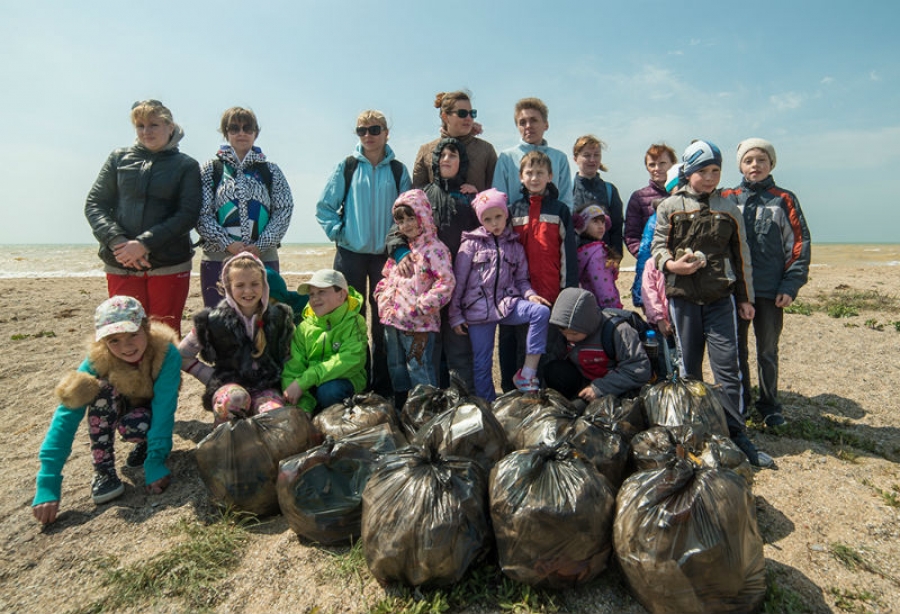 ЭКОЛОГИЧЕСКОЕ ВОСПИТАНИЕ
Программа «5 Баллов» 
https://www.youtube.com/watch?v=WXFwe5CTv1Q
Социальный ролик «Уютный город»
https://www.youtube.com/watch?v=40qA12g6-Fk
Репортаж о Городском экологическом проекте «Уютный город»
https://www.youtube.com/watch?v=30c-KjfU3P0
«Время перемен» – фотофильм – призер Республиканского конкурса «Крым-Весна-2015»
https://www.youtube.com/watch?v=xdAaAkO2VV4
«70-летию Великой Победы»
https://www.youtube.com/watch?v=P04GzlU_XdM